The Beginnings
Pre-History
Archeologists study
Time before a written record
Look to artifacts for information
African Beginnings
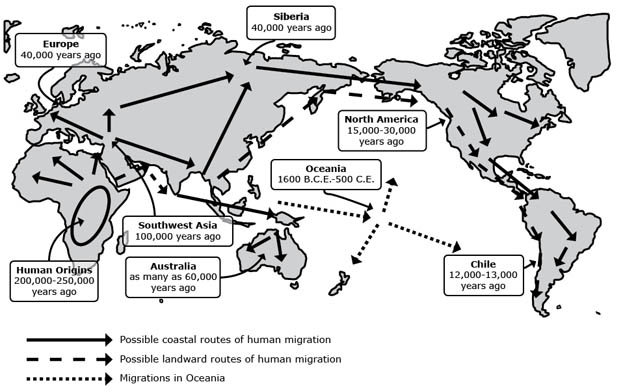 Archeologists have found evidence of the first humans in East Africa.
Paleolithic Period
A.K.A. – Old Stone Age
Nomadic Bands
Hunting and Gathering
Adapted to surroundings
Tools and Weapons from stone, bones, and wood.
Developed a spoken language.
Cave paintings
Art and Religion
Lascaux Cave Paintings
The Breakthrough
What do you think is the breakthrough?
Agricultural Revolution
11,000 years ago
Farming
Moved from Paleolithic to Neolithic Age
Neolithic Age – a.k.a. New Stone Age
The Fertile Crescent
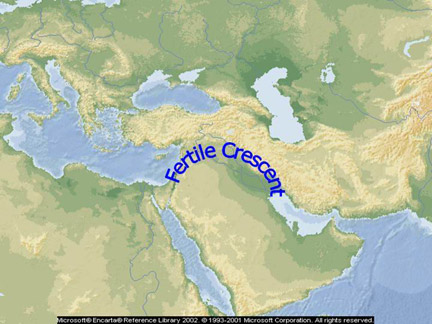 Region of the World where it is believed that farming began.
Changes from Paleolithic to Neolithic Age
Sedentary Lifestyle
Stayed in one place
Domestication of Animals
Tame animals for the benefit of humans.
People became food producers
Areas of the World where farming communities began.
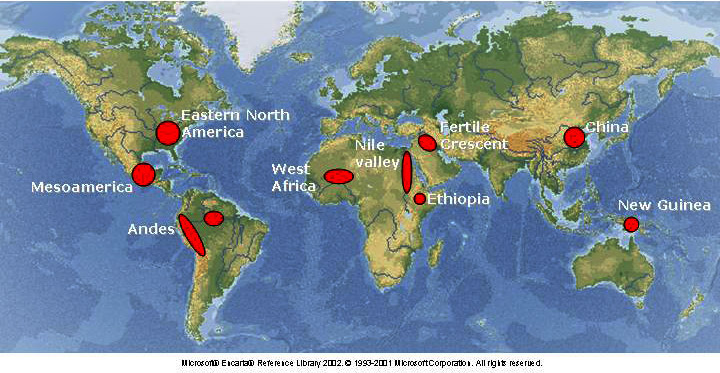